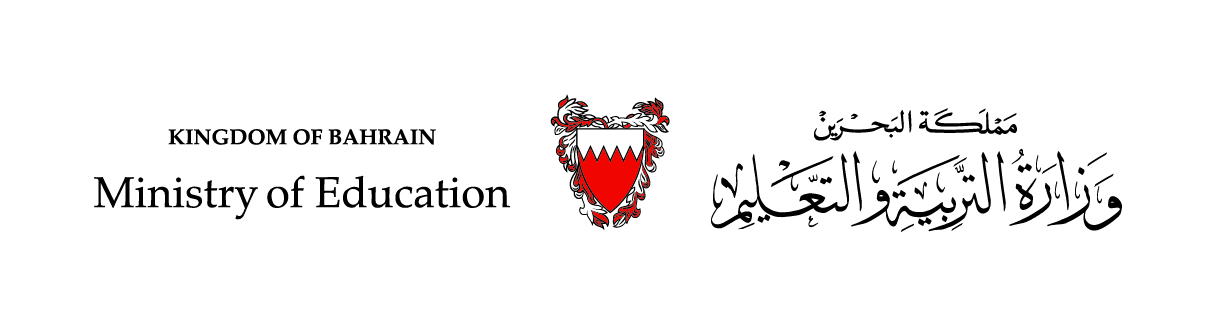 دَرْسٌ في مادّةِ اللُّغَةِ العَرَبيّةالقَواعِدُ النّحويّةُ – الفصل الدراسي الأوّل
تدريباتٌ على بناءِ الفِعْلِ المَاضيالصّفُّ الـسَّادِسُ الابتدائيّ
تدريبات على بناء الفعل الماضي – اللّغة العربيَة – الصف السّادس الابتدائي.
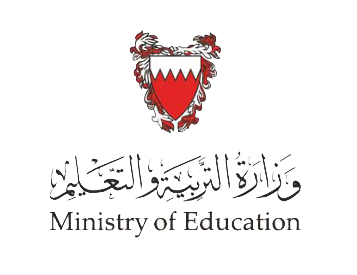 أهْدَافُ الدَّرْسِ
تمييزُ علاماتِ بناءِ الفِعْلِ الماضِي تمييزًا دقيقًا من خلال الأمثِلَةِ المعروضةِ.
إسنادُ الفعل الماضي إلى مختلِفِ الضمائرِ بشكلٍ صحيحٍ.
توظيفُ الفعلِ الماضي توظيفًا صحيحًا في سياقات تعبيرية متنوّعة.
أتذكّرُ
تدريبات على بناء الفعل الماضي – اللّغة العربيَة – الصف السّادس الابتدائي.
أُلاحِظُ الأفعالَ الماضيَةَ الآتيَةَ، وأذكُرُ علامات بنائِهَا موضِّحًا السبب:
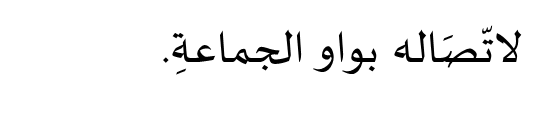 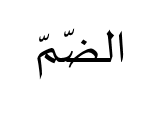 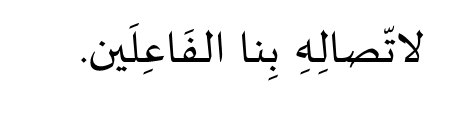 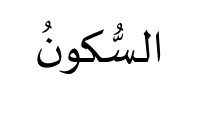 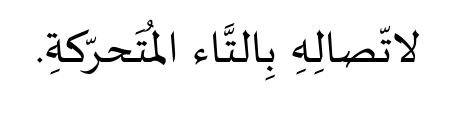 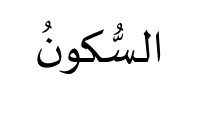 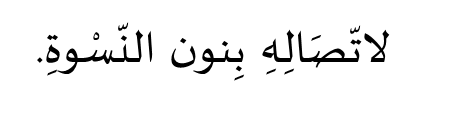 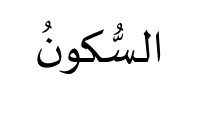 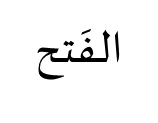 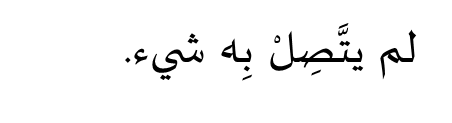 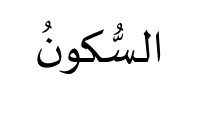 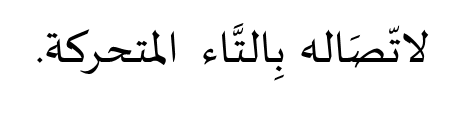 أتذكَّرُ
تدريبات على بناء الفعل الماضي – اللّغة العربيَة – الصف السّادس الابتدائي.
أتذكَّرُ ممّا سبق لي أن درستُهُ منْ علامات بناء الفعل الماضي:
أنَّ الفِعْلَ الماضِيَ مَبْنِيٌّ علَى الفتْحِ دائِمًا إلّا:
إِذا اتّصلتْ به (وَاوُ الجماعَةِ) فَإِنَّهُ يُبْنَى عَلَى الضَّمِّ.
 إِذا اتّصلتْ به (التَّاءُ المُتَحَرِّكَةُ) و (نُونُ النِّسْوَةِ) و(نا الفاعلين) فَإِنَّهُ يُبْنَى عَلَى السُّكونِ.
أُطَبِّقُ
تدريبات على بناء الفعل الماضي – اللّغة العربيَة – الصف السّادس الابتدائي.
أُقيِّمُ إجابتي
أُبيّنُ علامةَ بناءِ كُلِّ فعلٍ منَ الأفعالِ الماضِية الآتية مع ذِكْرِ السَّببِ: (3 دقائق)
الفتح
لأنه لم يتَّصل به شيءٌ
الفتح
لِاتّصاله بألِف الاثْنَين
السُّكون
لاتِّصَالهِ بالتّاء المحرّكة
لاتّصَالِهِ بواو الجماعة
الضمّ
لاتِّصَالهِ بالتّاء المحرّكة
السُّكون
السُّكون
لِاتّصالِهِ بِنون النّسْوة
لاتّصالِهِ بِنا الفاعِلَين
السُّكون
أُطَبِّقُ
تدريبات على بناء الفعل الماضي – اللّغة العربيَة – الصف السّادس الابتدائي.
أُقيِّمُ إجابتي
أَمْلأُ الـجَدْوَلَ الآتيَ بِمَا يُنَاسِبُ: (دقيقتان)
السُّكون
شاهدْتُ
السُّكُون
أقمْنا
الضَّمَّةُ
اسْتَلَمُوا
ذَهَبْنَ
السُّكُون
شَعَرْتُ
السُّكُون
جَلَسْتِ
السُّكُون
تدريبات على بناء الفعل الماضي – اللّغة العربيَة – الصف السّادس الابتدائي.
أُطَبِّقُ
أُقيِّمُ إجابتي
أسْنِدُ الأفعالَ الآتيَةَ إلى الضَّمائِرِ مع ضبطِهَا بالحركاتِ المناسبةِ كما في المثال:
 (4 دقائق)
عَلِمْنا
عَلِمْتِ
عَلِمْتَ
عَلِمْنَ
عَلِمْتُ
عَلِمُوا
سَأَلْتِ
سَأَلْنا
سَأَلْنَ
سَأَلْتَ
سَأَلْتُ
سَأَلُوا
انْتَظَرْنا
انْتَظَرْتِ
انْتَظَرْتُ
انْتَظَرْنَ
انْتَظَرْتَ
انْتَظَرُوا
سَاعَدْنَ
سَاعَدْنا
سَاعَدْتِ
سَاعَدْتَ
سَاعَدُوا
سَاعَدْتُ
تدريبات على بناء الفعل الماضي – اللّغة العربيَة – الصف السّادس الابتدائي.
أُطَبِّقُ
أُقيِّمُ إجابتي
أمْلأُ الَفراغَ في كلّ جمْلةٍ بالِفِعْل (أحْسَنَ) بعْدَ إسْنادِهِ إلى الضَّميرِ المُناسِبِ ممَّا يأتي: (3 دقائق)
أحْسَنْتُ
أنا ....................... إلى الفُقَراءِ والمُحتَاجين.    
 نحن ................. إلى  الفُقَراءِ والمُحتَاجين.         
أنتِ .................... إلى  الفُقَراءِ والمُحتَاجين. 
أنتَ .................... إلى  الفُقَراءِ والمُحتَاجين. 
هُما ..................... إلى  الفُقَراءِ والمُحتَاجين. 
هُم ....................... إلى  الفُقَراءِ والمُحتَاجين. 
هُنَّ ....................... إلى  الفُقَراءِ والمُحتَاجين.
أحْسَنَّا
أحْسَنْتِ
أحْسَنْتَ
أحْسَنَا
أحْسَنُوا
أحْسَنَّ
تدريبات على بناء الفعل الماضي – اللّغة العربيَة – الصف السّادس الابتدائي.
نشاطٌ خِتاميّ
أُقيِّمُ إجابتي
أُسنِدُ كُلَّ فِعلٍ تحتَهُ خَطٌّ في هذه الجملة إلى الضّمائر التي تليهَا مع تغيير ما يلزَمُ:(4 دقائق)
الجملة: 
كَتَبْتُ تَقْريرًا تفصيليًّا عنِ المعالِمِ الأثريَّةِ التي زُرْتُــــــــهَا في البحرين.
الضّمائِرُ:
نحنُ – 
أنتَ – 
أنتِ – 
همْ –
هُنَّ –
كَتَبْنَا تَقْريرًا تفصيليًّا عنِ المعالِمِ الأثريَّةِ التي زُرْنَاهَا في البحرين.
كَتَبْتَ تَقْريرًا تفصيليًّا عنِ المعالِمِ الأثريَّةِ التي زُرْتَــهَا في البحرين.
كَتَبْتِ تَقْريرًا تفصيليًّا عنِ المعالِمِ الأثريَّةِ التي زُرْتِــهَا في البحرين.
كَتَبُوا تَقْريرًا تفصيليًّا عنِ المعالِمِ الأثريَّةِ التي زارُوهَا في البحرين.
كَتَبْنَ تَقْريرًا تفصيليًّا عنِ المعالِمِ الأثريَّةِ التي زُرْنَهَا في البحرين.
تدريبات على بناء الفعل الماضي – اللّغة العربيَة – الصف السّادس الابتدائي.
انْتَهَى الدَّرْسُ
[Speaker Notes: توظيف الرؤوس المرقمة]